Office of Research GRANTS and Sponsored Programs
Enhance university research footprint by  strategic planning, training and awareness
The Mission of the Office of Research is to work with faculty, staff and students to foster and encourage the highest quality research and creative activities through

Developing and maintaining a culture and infrastructure that supports research/creative activities university-wide, promotes protection of human and animal subjects, and maintain research integrity
Facilitating these activities by helping investigators identify and obtain the resources they need to succeed
Promoting high ethical standards and compliance with applicable policies and guidelines of partners, the university, and the state and federal governments
Educating constituency regarding opportunities, procedures, and rules/guidelines in the performance and reporting of research
Helping investigators navigate regulatory hurdles and roadblocks
Promoting collaborative and innovative research programs that advance knowledge and address regional, national and global societal needs
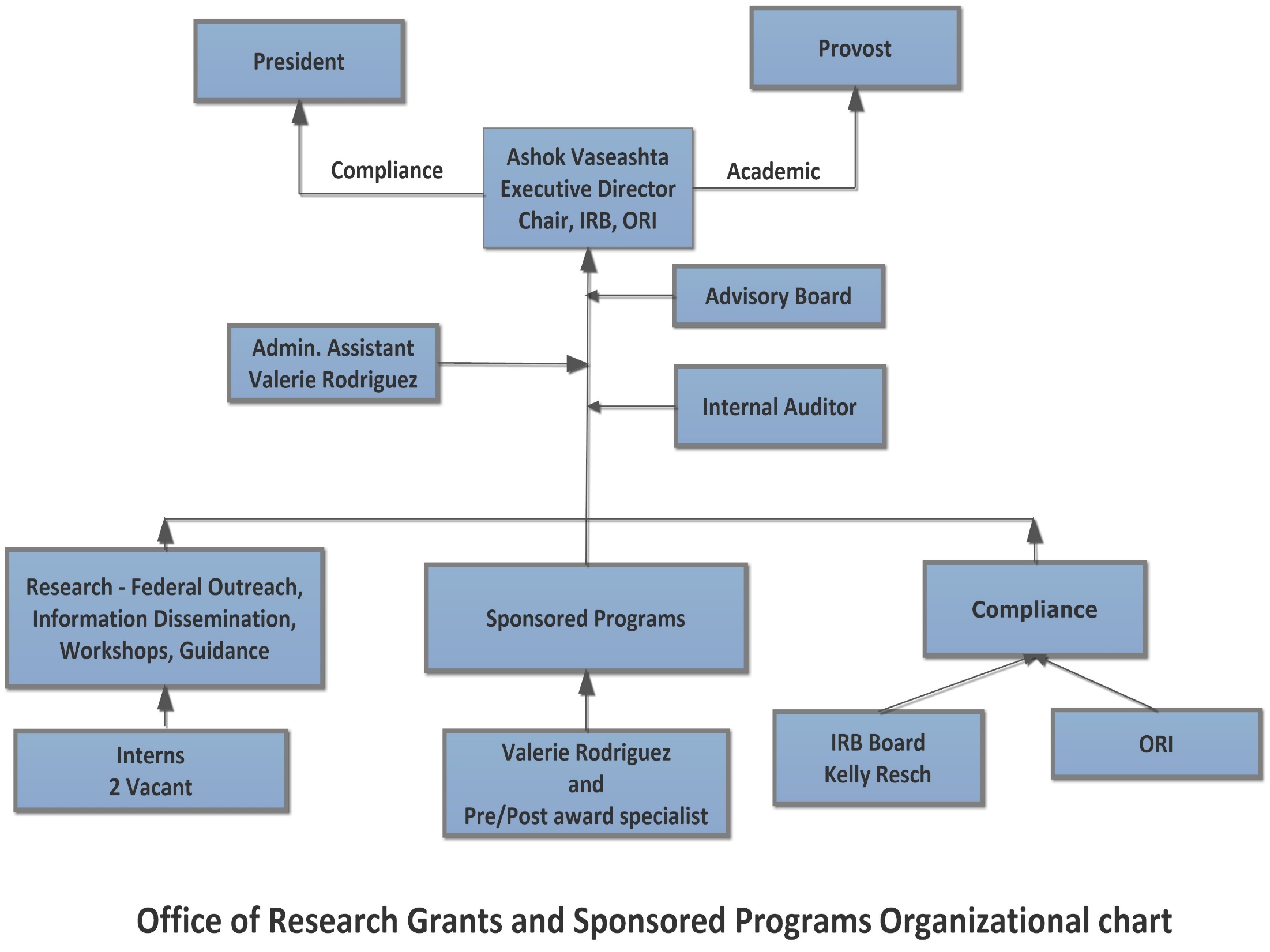 Office of Grants, Research and Sponsored Programs
Enhance university research footprint by strategic planning, training, workshop and awareness
Provide guidance/support to researchers in seeking and securing external grants and contracts
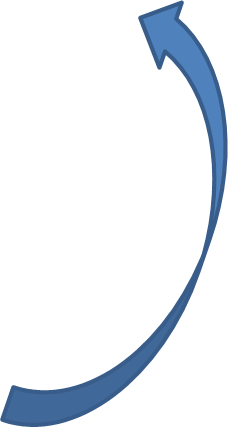 Compliance
IRB
ORI
Priorities identified in Strategic Plan and envisioning beyond
Transforming Lives
Objective
Provide a brief overview of IRB
Convey the application process 
Alignment of expectations (due to exponential increase in capacity notwithstanding limited bandwidth)
Outline of review timeline
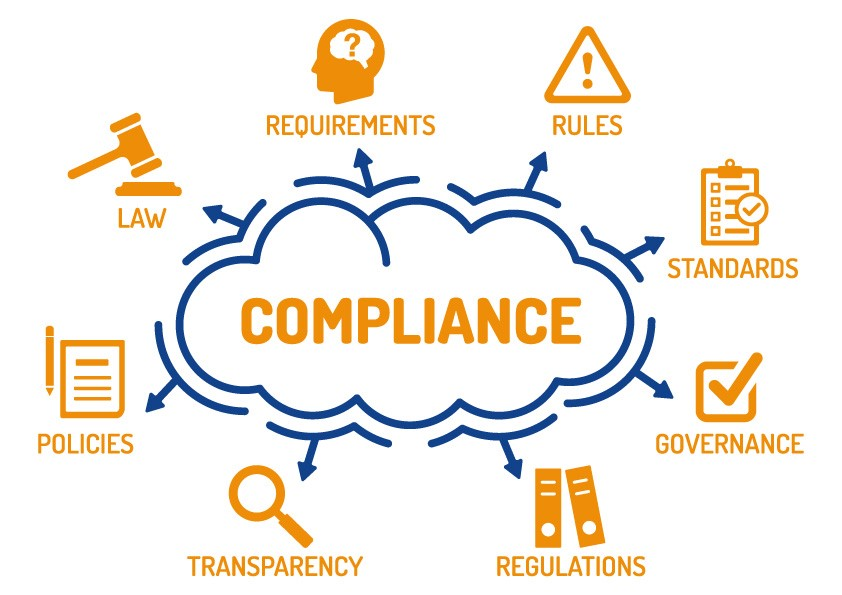 Office of Research Integrity
ORI carries out its responsibility by:
Developing policies, procedures and regulations related to the detection, investigation, and prevention of research misconduct and the responsible conduct of research;
Reviewing and monitoring research misconduct investigations conducted by applicant and awardee institutions, intramural research programs, and the Office of Inspector General in the Department of Health and Human Services (HHS);
Recommending research misconduct findings and administrative actions to the Assistant Secretary for Health for decision, subject to appeal;
 Assisting the Office of the General Counsel (OGC) to present cases before the HHS Departmental Appeals Board;
Providing technical assistance to institutions that respond to allegations of research misconduct;
Implementing activities and programs to teach the responsible conduct of research, promote research integrity, prevent research misconduct, and improve the handling of allegations of research misconduct;
Conducting policy analyses, evaluations and research to build the knowledge base in research misconduct, research integrity, and prevention and to improve HHS research integrity policies and procedures;
Administering programs for: maintaining institutional assurances, responding to allegations of retaliation against whistleblowers, approving intramural and extramural policies and procedures, and responding to Freedom of Information Act and Privacy Act requests.
Institutional Review Board  (IRB)
Office for Human Research Protection (OHRP)
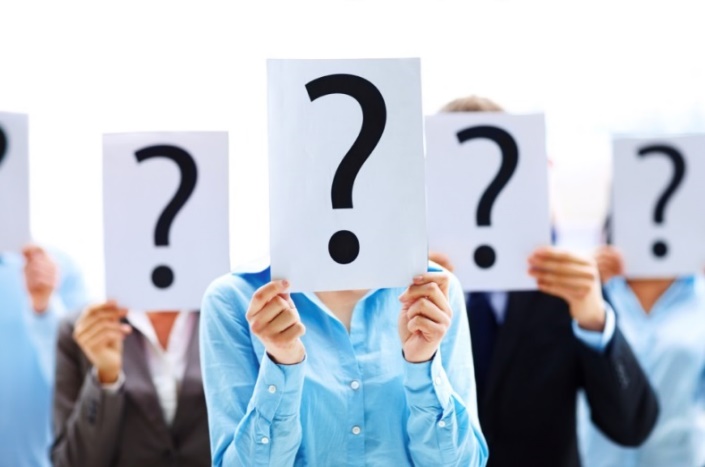 Mission
Provides leadership in the protection of the rights, welfare and wellbeing of subjects involved in research conducted or supported by the U.S. Department of Health and Human Services (HHS), Office for Human Research Protection (OHRP)
Institutional Review Board
The policy applies to:
Any research whether new, ongoing, or proposed, regardless of funding status and source, whether conducted at NJCU or elsewhere, by anyone affiliated with NJCU (including faculty, staff, and students).
Any person performing research under the auspices of another organization at NJCU.
Any investigator(s) from outside the NJCU community intending to perform research on members of the NJCU community or on its campus, with the additional requirement that he/she must designate an NJCU faculty or staff member to serve as principal or co-principal investigator.
The Ethical Conundrum
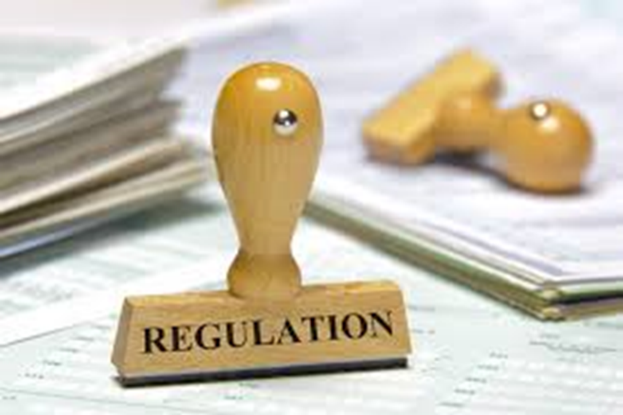 Serving the common good through human research
Treating research subjects as PEOPLE, not merely just a tool
IRB Review & Oversight
Institutional Review Board (IRB)
A committee charged with the review of research involving human subjects to assure that their rights and welfare are adequately protected.
Approve research when specific requirements are met (§46.111)
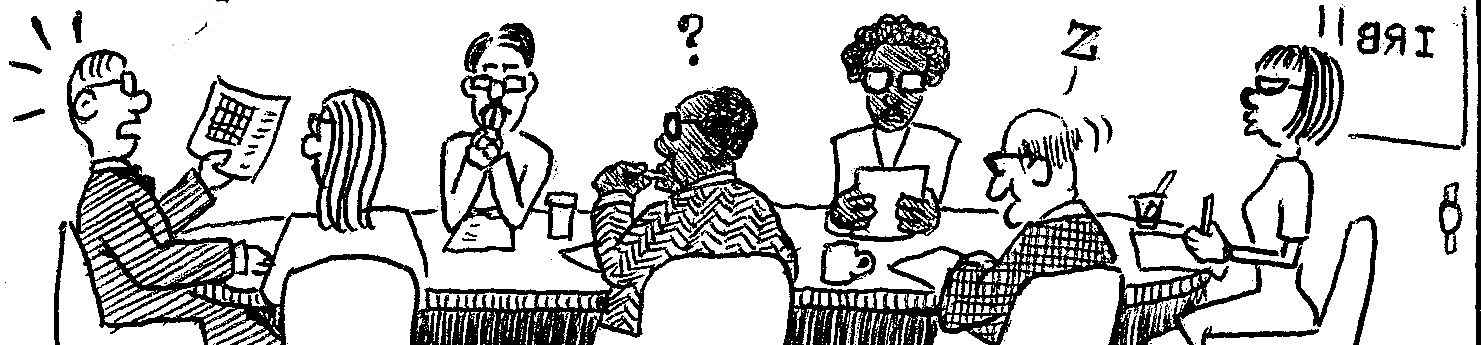 Institutional Review Board (IRB)
Institutional Review Board's (IRB) primary goal is to protect the rights and welfare of human research subjects recruited to participate in research activities conducted under the auspices of the University.
Not all research involving humans will require IRB submission or approval. Only activities meeting the regulatory definitions of (a) “research” and (b) “human subjects” and (c) “engaged” in the conduct of human subjects research require IRB review and approval. 
* due to changing regulations – new categories have evolved. Technology changes faster than policymakers develop and implement regulations.
IRB Application Form
Section I: Project information (including review  category)
Section II: Detailed protocol
Completed checklist
Section III: Signatures
Appropriate informed consent forms
Research instruments used
Letters of approval from participating institutions
External support proposal
Evidence of computer-based IRB training (CITI)
Pdf the entire document is required.
Project Information
Investigators (including faculty sponsor if PI is student)
Project title
Project period
Revision or renewal status for previously approved IRB  applications
Requested Review category* (exempt, expedited, or full board review)
Involvement of vulnerable populations as participants
Participating non-NJCU organization(s)
External support
Category – Exempt
The HHS Human Subject Regulation Decision Chart  will  help determine if you’re an IRB application is of exempt,  expedited, or full board review status.

Applications with exempt status present with the lowest  amount of risk to potential participants.

Exempt does not mean you are not required to go through  IRB review.
You will still go through IRB review, but it requires less rigorous  review.
Only requires review from two IRB members
Renewals of ongoing projects  beyond one year applies.
Category – Expedited Review
Expedited review includes research that presents no more  than minimal risk to human participants.

Minimal risk means that the probability and magnitude of the  anticipated harm/discomfort in the research are not greater in and of themselves than those ordinarily encountered in daily life or during the performance of routine physical or psychological  examinations or tests.

At risk means the participant is anticipated to be placed in a  position with greater potential for physical, mental, social, or  financial harm than would be expected for that individual in his or her normal occupation or daily activities.
Category – Expedited Review
Expedited Review Categories include:
Research on individual or group characteristics or behavior or  research employing survey, interview, oral history, focus group,  program evaluation, human factors evaluation, or quality assurance  methodologies. (NOTE: some research in this category may be exempt) 
Collection of data from voice, video, digital, or image recordings  made for research purposes ** (under review)
Collection of blood samples
Prospective collection of biological specimens by noninvasive means
Collection of data through noninvasive procedures routinely  employed in clinical practice
Research involving materials that have been collected, or will be  collected solely for non-research purposes.
HHS Regulations on Human Research Protections 45 CFR Part 46
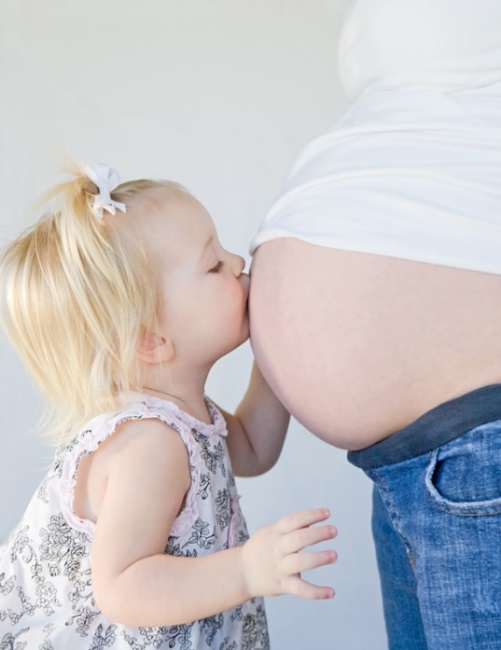 Subpart A –  “The Common Rule”
Vulnerable Categories
Subpart B: Pregnant women, human fetus and neonates
Sub part C: Prisoners
Sub part D: Children
Sub part E: Registration of IRB
Additional Vulnerable categories
Veterans
Human subjects with language barrier
Human subjects with disability
Full Board Review
If exempt or expedited review does not apply, then full  board review is required.

A full board review IRB application presents with more than  minimal risk to human participants which cannot be  minimized with reasonable procedural safeguards.

NOTE: Both expedited and full board review applications  require more rigorous review (takes time)
Expedited requires review from two IRB members, while full board  review requires review from all IRB members
Both require completion and submission of a Continuing Review form to irb@njcu.edu one year post-approval
Institutional Responsibilities
Responsibility for the protection of human participants is  shared b/t the Institutional Official, the IRB, and the  investigator

Institutional Official:
Designate IRB to review research
Provide sufficient resources for the IRB
Provide training/education opportunities for IRB and investigators
Ensure investigators fulfill their responsibilities
Serve as point of contact to OHRP
Develop policies and procedures for administration of the Human Research  Protections Program (HRPP)
Ensure Assurances are in place and certifications of IRB review are  submitted
Ensure institution and investigators engaged in HHS human participant  research operate under an OHRP-approved Assurance for the protection of  human participants
Investigator Responsibilities - I
Primary responsibility for protecting the rights and  welfare of human research participants and are responsible for complying with all provisions of their  institution’s Assurance

Expected to be knowledgeable about the requirements of HHS  regulations, applicable state law, their institution’s Assurance,  and institutional policies and procedures for the protection of  human participants
Investigator Responsibilities - II
Conduct research according to IRB-approved protocol

Obtain and document the informed consent of each participant  or legally authorized representative, unless the IRB waived the  requirements

Ensure each potential participant understands the nature of the  research and participation

Provide a copy of the IRB-approved informed consent  document to each participant or representative

All signed consent documents are to be retained for at least  3 years after the completion of the research – (also for storage media** under review)
Investigator Responsibilities - III
Promptly report ALL changes in previously  approved human participant research activities to IRB
–	Changes (i.e., REVISION) may not be initiated without  IRB review and approval (except where necessary to eliminate  apparent immediate harm to participants)

Report progress of ongoing approved research to IRB  once every year

Promptly report to IRB any unanticipated problems  involving risks to participants or any non-compliance with  HHS regulations
Brief Discussion On
Application process and timeline.
Review Process – forthcoming changes.
Availability of the review board.